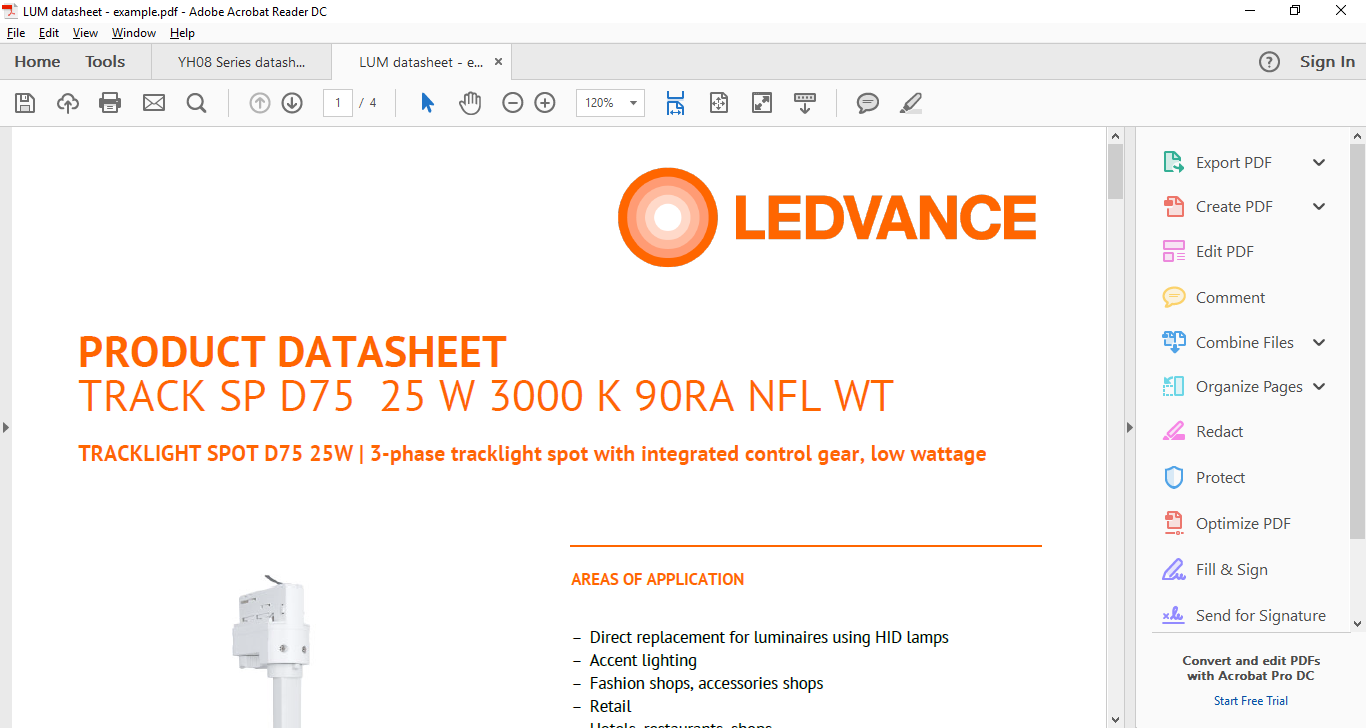 FICHA TÉCNICA
Emergency Driver Kit
LEDVANCE DRIVER DE EMERGENCIA
AREAS DE APLICACIÓN
Salidas
Rutas de evacuación
Pasillos
Puntos de encuentro
Corredores

El alumbrado de emergencia tiene el objetivo de proteger la vida del ser humano cuando existe una contingencia dentro de espacios públicos tales como edificios comerciales, industriales e institucionales.
La luz de emergencia, además de brindar un servicio de seguridad, se utiliza como elemento de señalización de los medios de acceso, desalojo, movimiento y estancia pública.
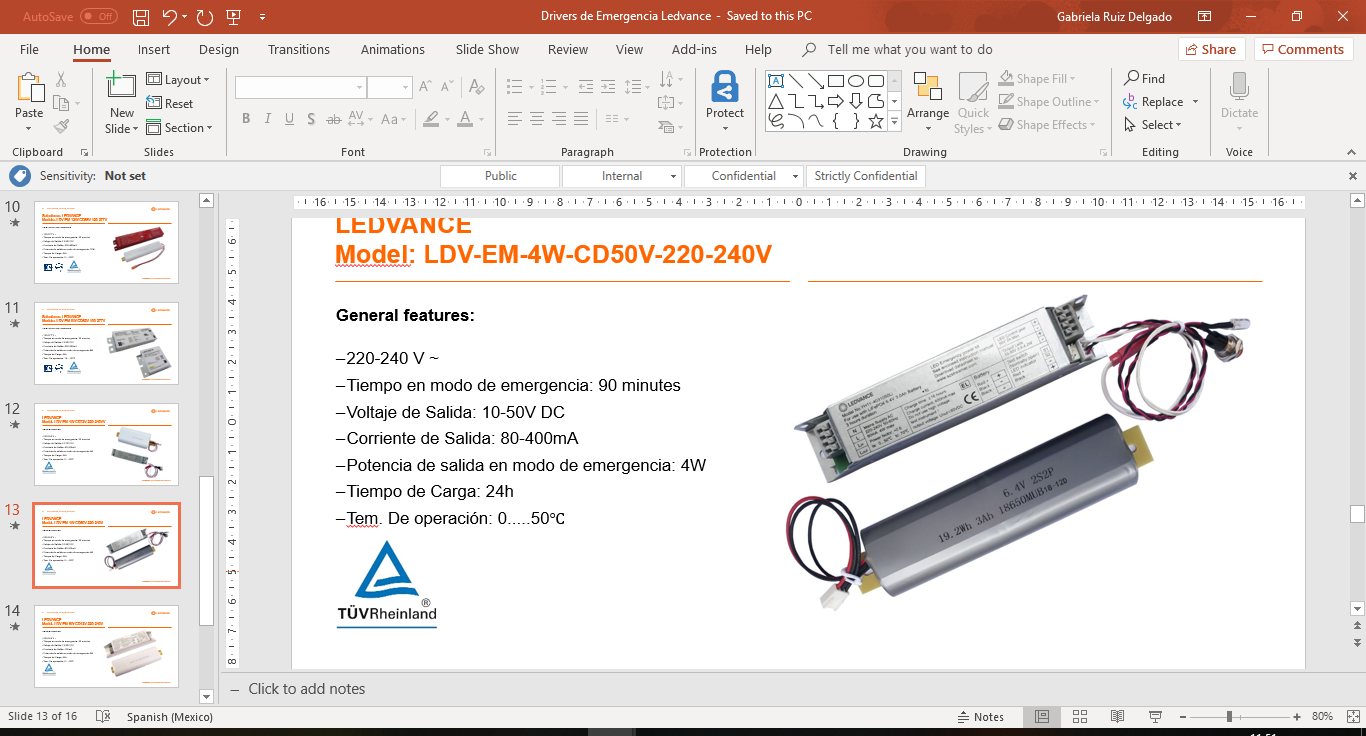 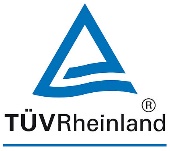 BENEFICIOS DEL PRODUCTO

Funciona con todas las lámparas led que utilizan con driver externo.
Salida de potencia constante
Suministra una cierta corriente constante dependiendo del voltaje del controlador LED, manteniendo siempre la misma salida de potencia  de emergencia.
Protección contra descargas eléctricas
CARACTERÍSTICAS DEL PRODUCTO

Interruptor de prueba
El kit de emergencia entrará en modo de emergencia si se presiona el interruptor de prueba cuando la alimentación principal está encendida, esto permite hacer pruebas de funcionamiento del sistema de emergencia sin necesidad de apagar la alimentación de todo el edificio.

LED indicador de carga
Indica si la batería esta en modo de carga o cuenta con carga completa. El LED indicador de carga se encenderá si la batería está cargando y se apagará sin la batería esta cargada.
September 20, 2018, 01:30:13
D TWIST 12 W/2700 K 220…240 V E27
©  2018, LEDVANCE GmbH. All rights reserved.
Page 1 of 4
PRODUCT DATASHEET
INFORMACIÓN TÉCNICA

Datos eléctricos y fotométricos
Dimensiones
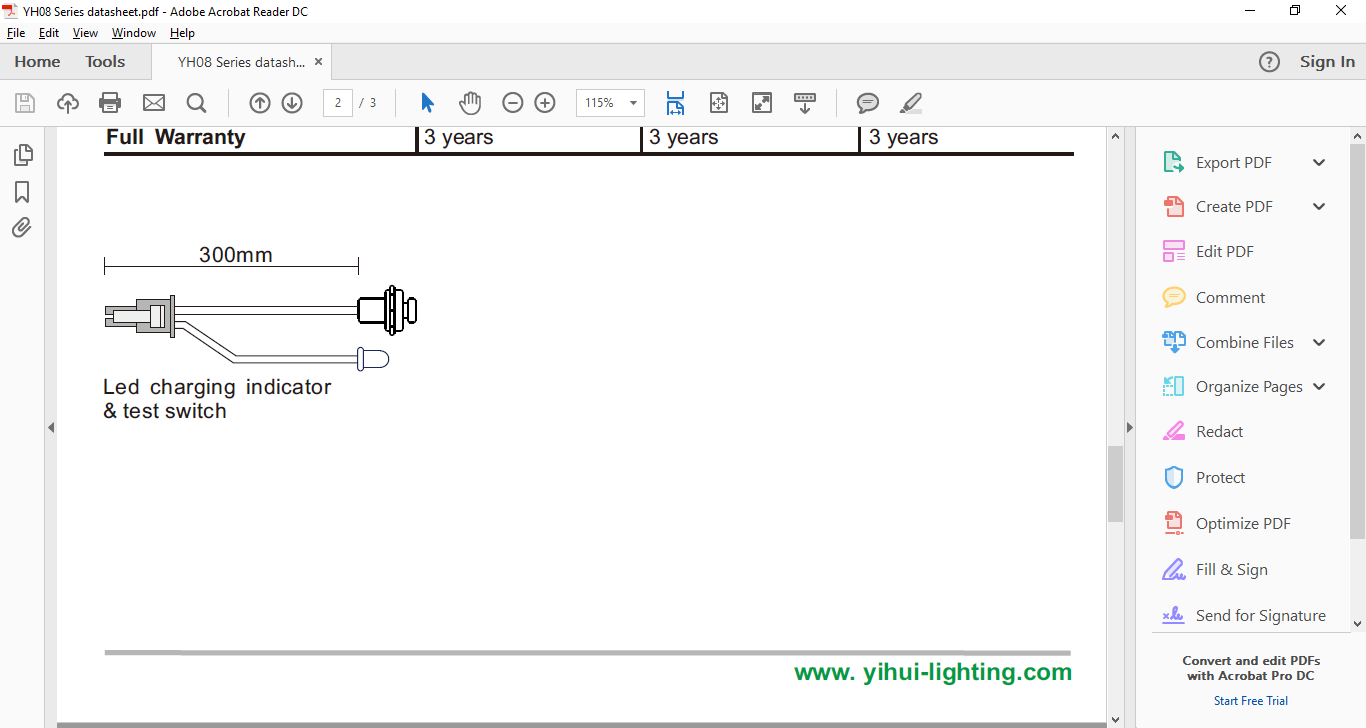 Por favor consulte con su distribuidor autorizado sobre nuevas actualizaciones.
La información comercial y técnica de nuestros productos puede ser modificada sin previo aviso.
September 20, 2018, 01:30:13
D TWIST 12 W/2700 K 220…240 V E27
©  2018, LEDVANCE GmbH. All rights reserved.
Page 2 of 4
PRODUCT DATASHEET
INFORMACIÓN TÉCNICA

Diagrama de conexión
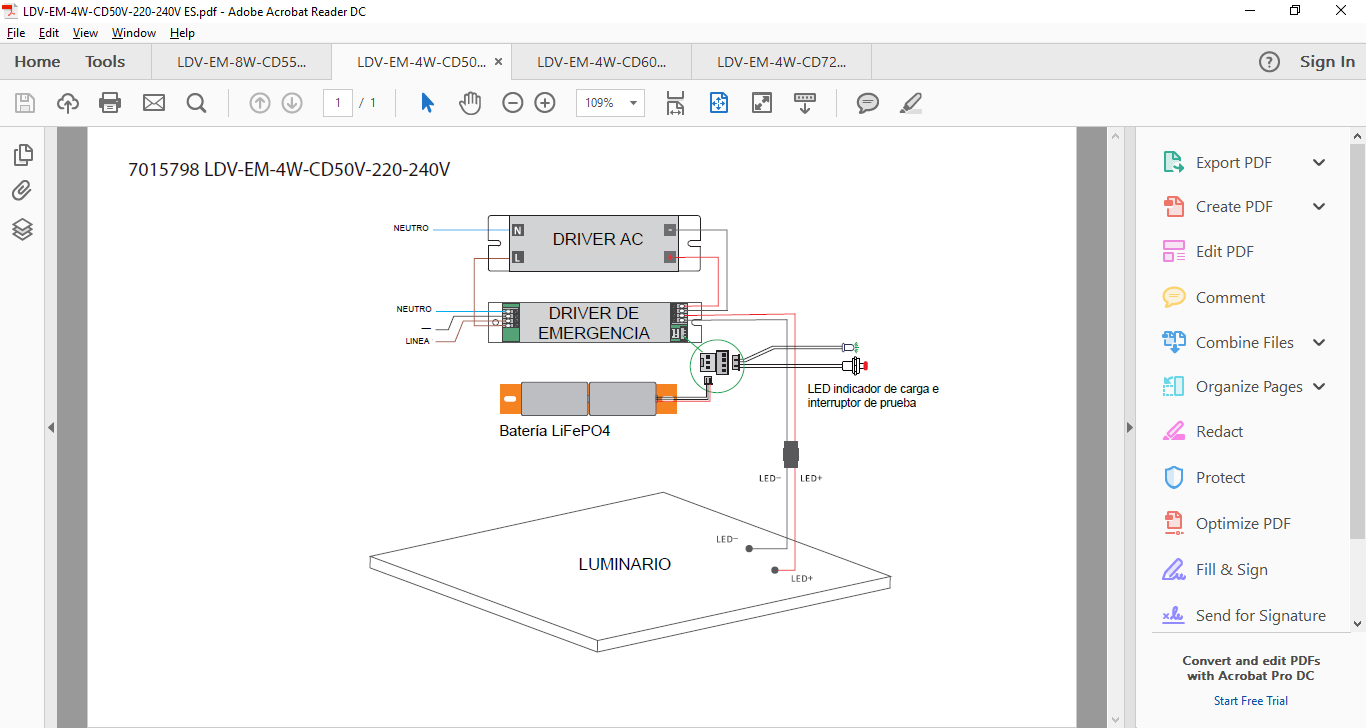 Please check with your authorized distributor about new updates.
The commercial and technical information of our products can be modified without prior notice.
©  2018, LEDVANCE GmbH. All rights reserved.
Page 3 of 4